Применение инновационных педагогических технологий в образовательном процессе.
Особенности современных детей :
возросла информированность  
 мало читают
 ограниченность общения со сверстниками
 поляризация детей по уровню  развития
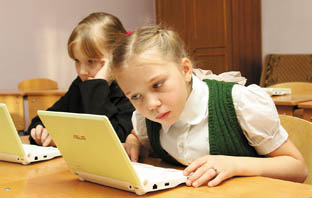 Понятие
Технология - это совокупность приемов, применяемых в каком-либо деле, в искусстве ("Толковый словарь русского языка").
Педагогическая технология - это продуманная во всех деталях модель совместной педагогической деятельности по проектированию, организации и проведению учебного процесса с безусловным обеспечением комфортных условий для учащихся и учителя(В. М. Монахов).
В технологии обучения содержание, методы и средства обучения находятся во взаимосвязи и взаимообусловленности.
Современные образовательные технологии
Образовательными технологиями  принято считать технологии, ставящие более «широкие» цели ( исследовательские, творческие способности ученика, развитие критического мышления). Это технологии, направленные на развитие самостоятельности, субъектности ученика.

Часто  понятие «образовательные технологии» 90-х заменяют понятием личностно-ориентированные образовательные технологии.
Современные образовательные технологии
Технологии объяснительно-иллюстративного обучения (традиционная).

Личностно-ориентированные технологии обучения. 

Технологии развивающего обучения.
Принцип деятельности.
Принцип минимакса.
Принцип целостного представления о мире.
Принцип непрерывности.
Принцип психологической комфортности.
Принцип вариативности.
Принцип творчества.
Информационно-коммуникационные технологии (ИКТ)
Технология поддержки ученика.
Современные образовательные технологии
Игровые технологии.
Педагогика сотрудничества.
Технология, предполагающая построение учебного процесса на диалоговой основе.
 
 Технология, предполагающая построение учебного процесса на взаимной основе.
Современные образовательные технологии
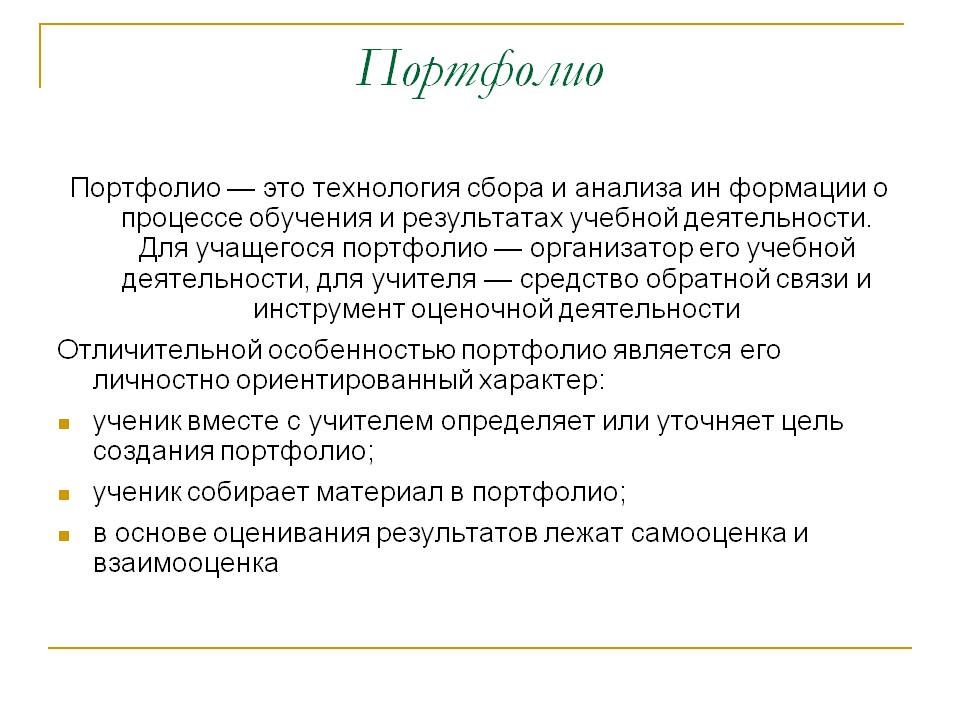 Современные образовательные технологии
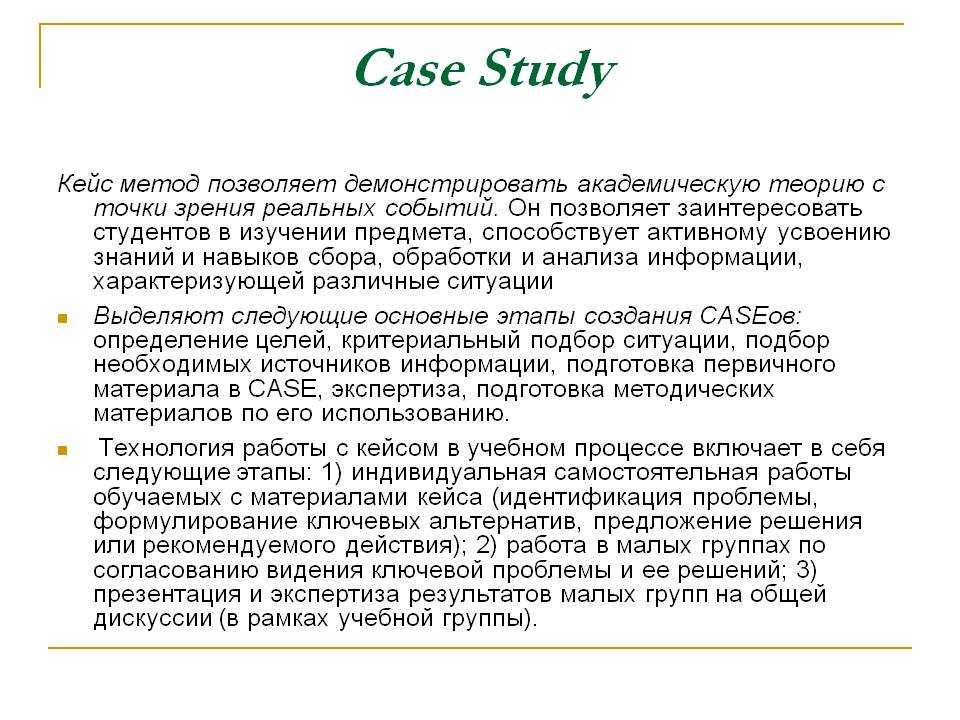 Современные образовательные технологии
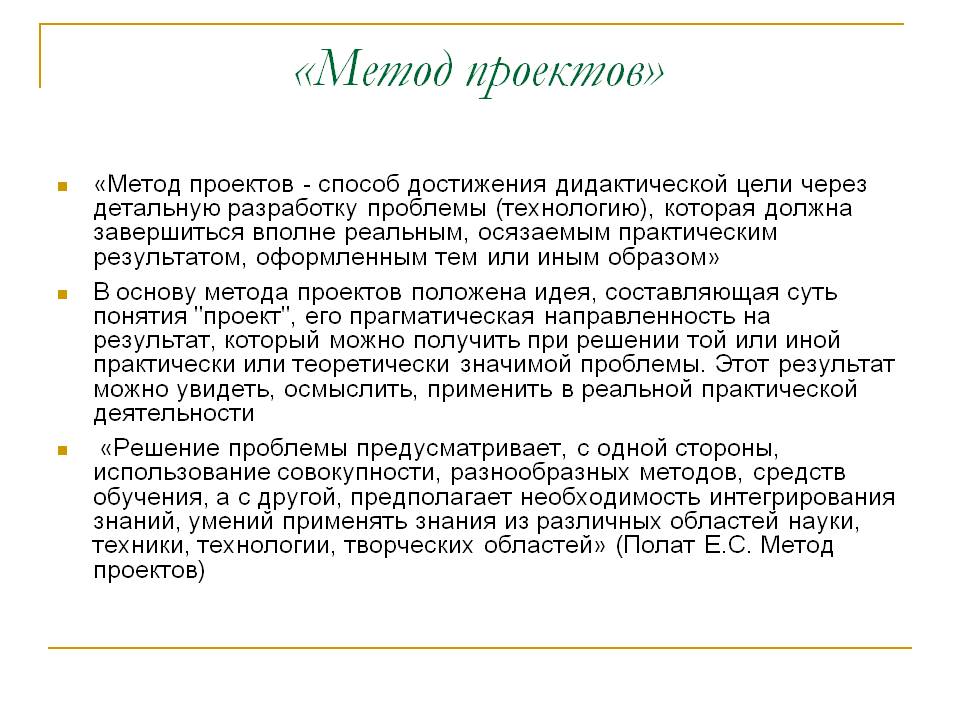 Современные образовательные технологии
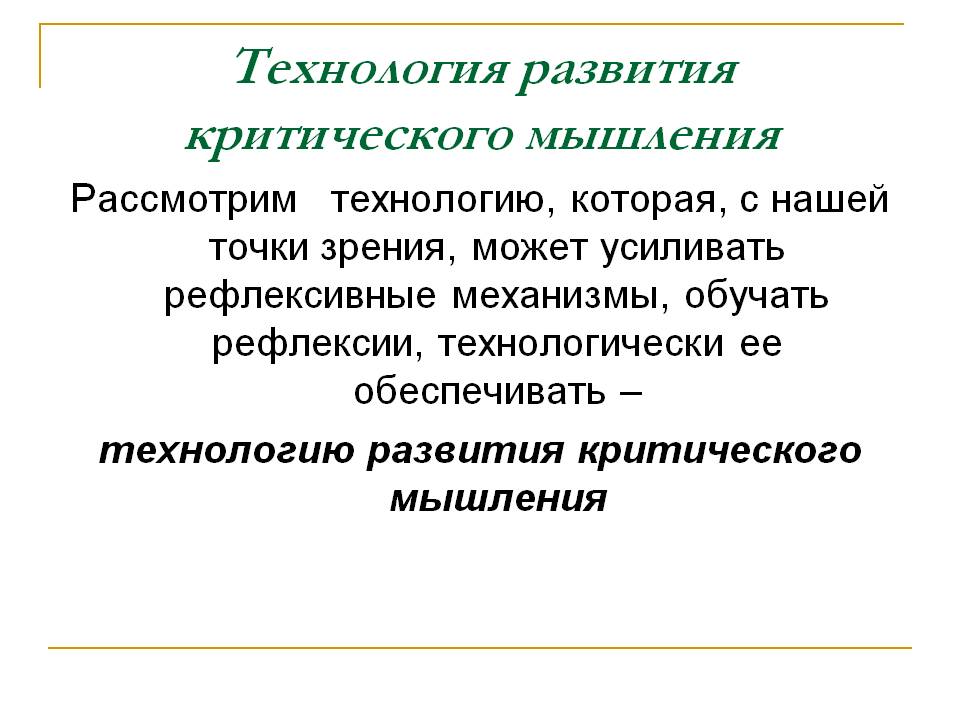 Современные образовательные технологии
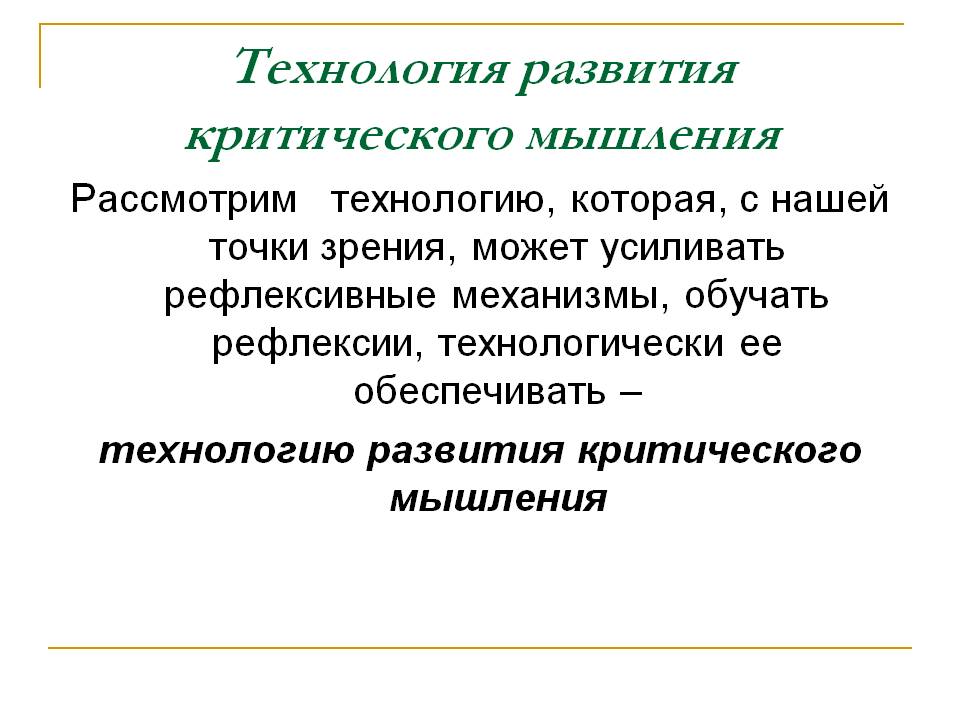 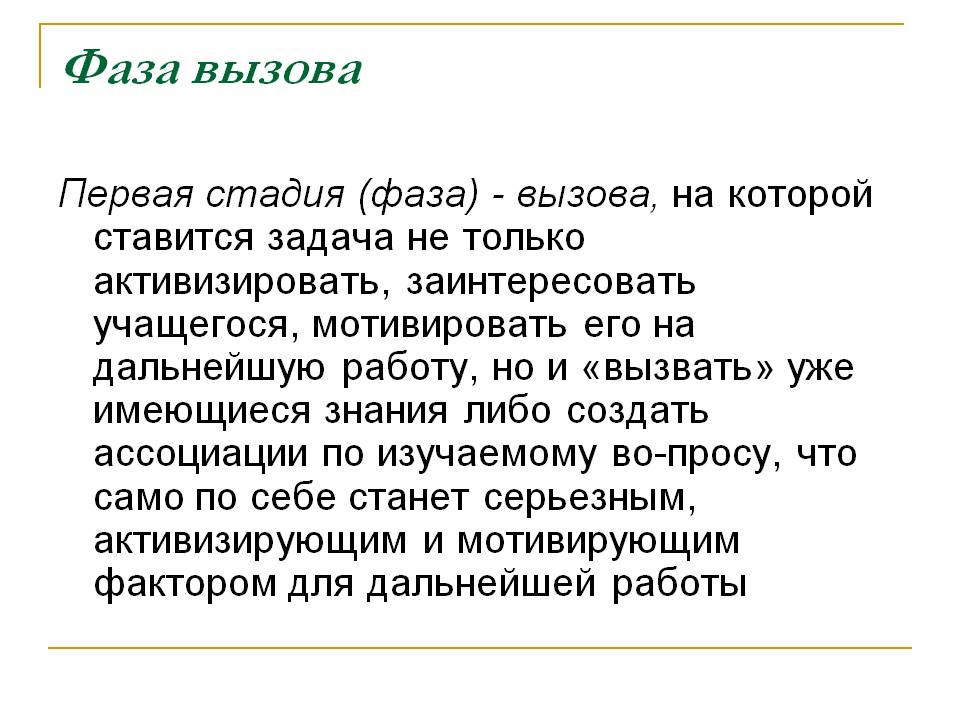 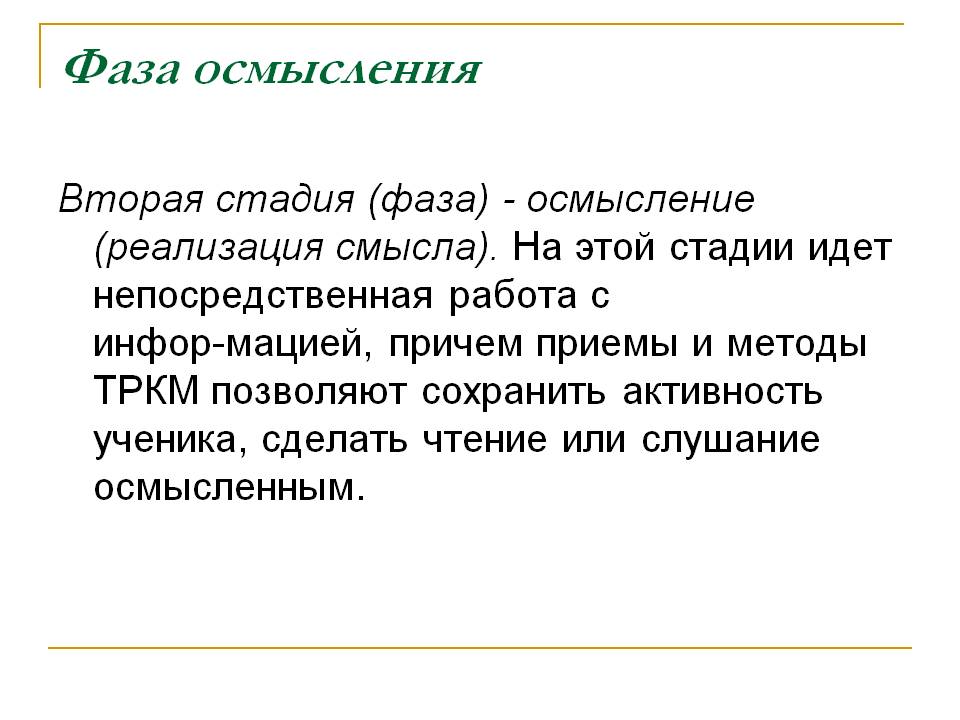 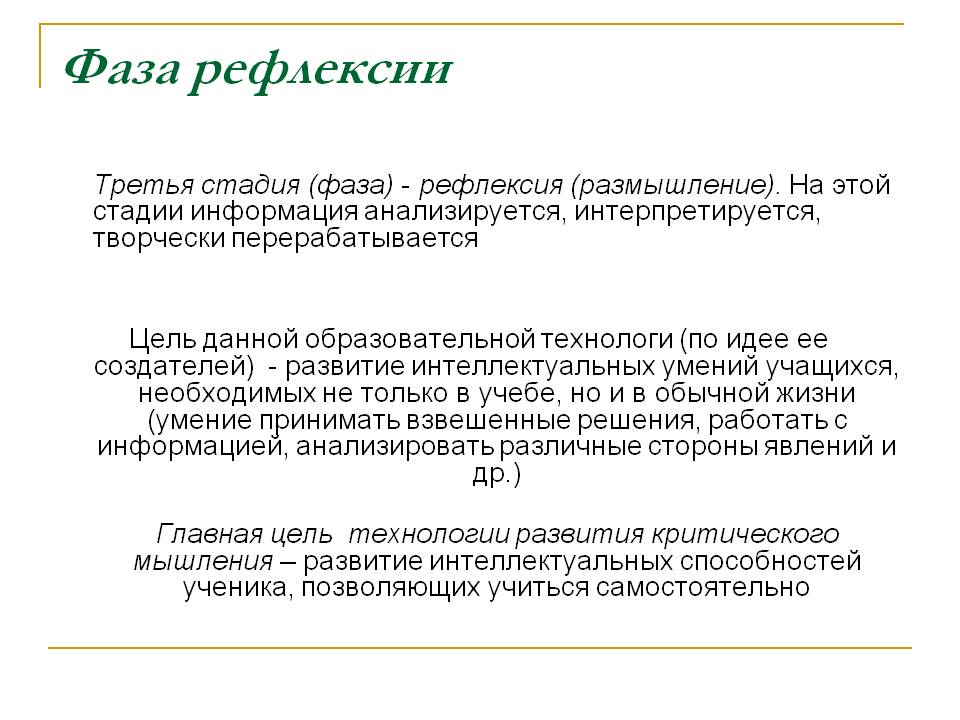 метод «КЛАСТЕР»
ГРУППОВАЯ
ИНДИВИДУАЛЬНАЯ
УЧЕБНО-ОРГАНИЗАЦИОННЫЕ УМЕНИЯ
ФОРМА ПРОВЕДЕНИЯ
«синквейн»
САМОСТОЯТЕЛЬНОСТЬ
«КЛАСТЕР»
ИНТЕРАКТИВНЫЕ МЕТОДЫ  ОБУЧЕНИЯ
ЦЕЛИ
МОТИВАЦИЯ
ВИДЫ
«ПОЗДОРОВАЙСЯ ГЛАЗАМИ»
КОММУНИКАЦИЯ
ЭТАПЫ ПРИМЕНЕНИЯ
УЧЕБНО-ИНФОРМАЦИОННЫЕ УМЕНИЯ
«ФРУКТОВЫЙ САД»
НА ВСЕХ ЭТАПАХ УРОКА
Инновационные методы преподавания
МЕТОД «ФРУКТОВЫЙ САД»
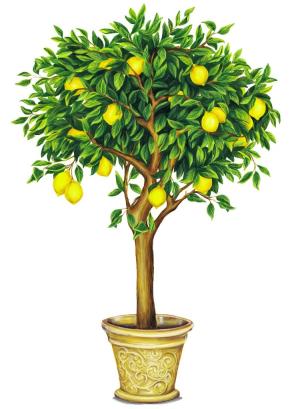 ОЖИДАНИЯ
ОПАСЕНИЯ
Инновационные методы преподавания
метод «ИНСЕРТ»
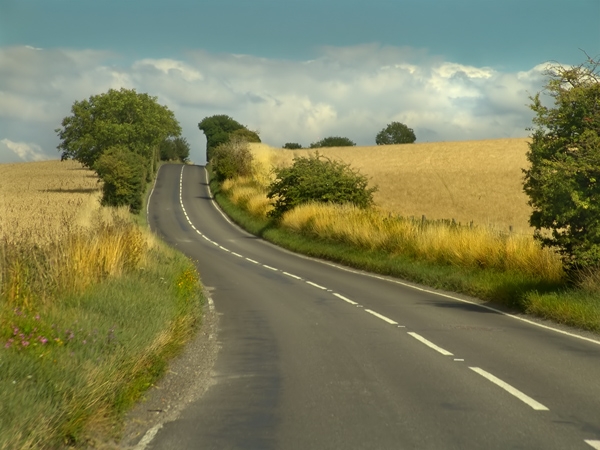 Метод СИНКВЕЙН
ДОРОГА
ШИРОКАЯ
ИЗВИЛИСТАЯ
ведёт
бежит
поворачивает
По извилистой дорожке бегут ребята
ШОССЕ
Инновационные методы преподавания
Методы рефлексии учебно-познавательной деятельности
Вербальная (устная и письменная)
Образная (цвет, рисунок, символ)
Выбор цвета
«Классическая»
Выбор символа
Кодированный диктант
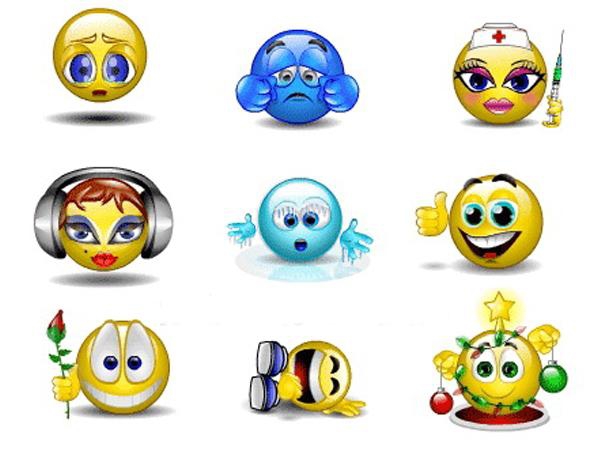 «Дневник открытий»
«Трактат»
«Рефлексивный тест»
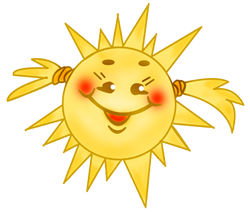 Всем   спасибо!